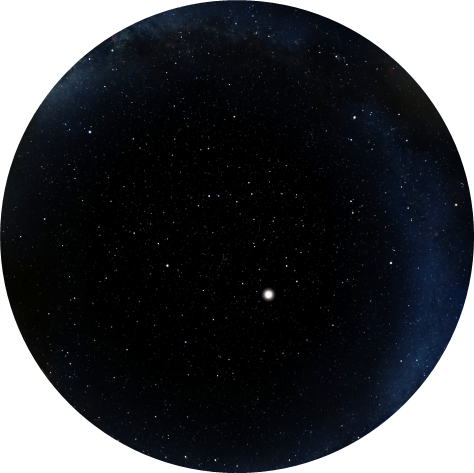 What’s Up?
Highlighting the Near
and Deep Sky
May 1 - 31, 2024
Moon Phases and Apsides 
May 2024
Moon Phases:

Wed., 1st – Last Quarter (Left half-illuminated Moon rises late)

Tue., 7th – New Moon  (Moon out of view overnight)

Wed., 15th – First Quarter  (Right half-illuminated Moon sets late)

Thu., 23rd – Full Moon  (Fully-illuminated Moon in view all night)

Thu., 30th – Last Quarter (Left half-illuminated Moon rises late)


Apsides:

Perigee: Sun., 5th – Distance 225,660 mi., diameter 32′ 54″.

Apogee: Fr1., 17th – Distance 251,431 mi., diameter 29′ 32″. (10.2% narrower than on the 5th).
Viewing Solar System Planets
May 2024
The Sun and Planets – May 2024
Celestial Events
May 2024
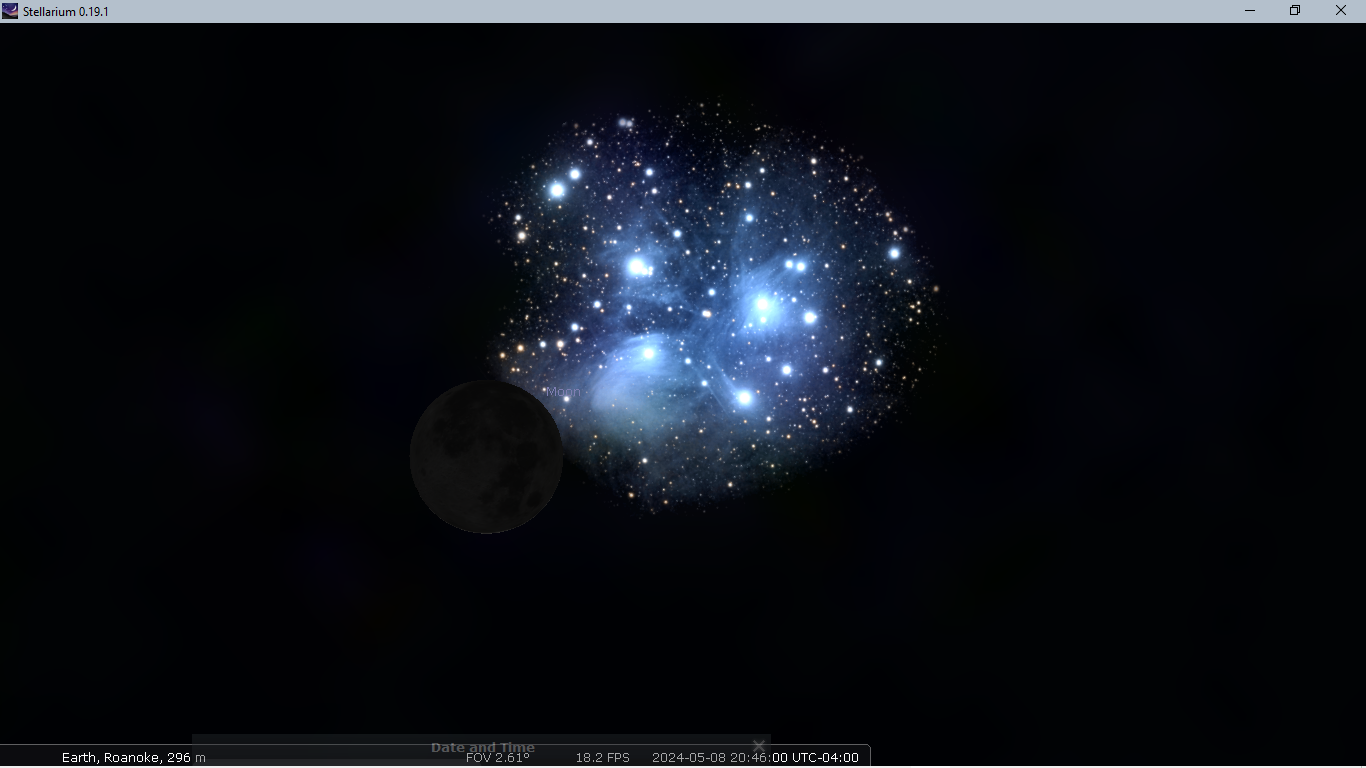 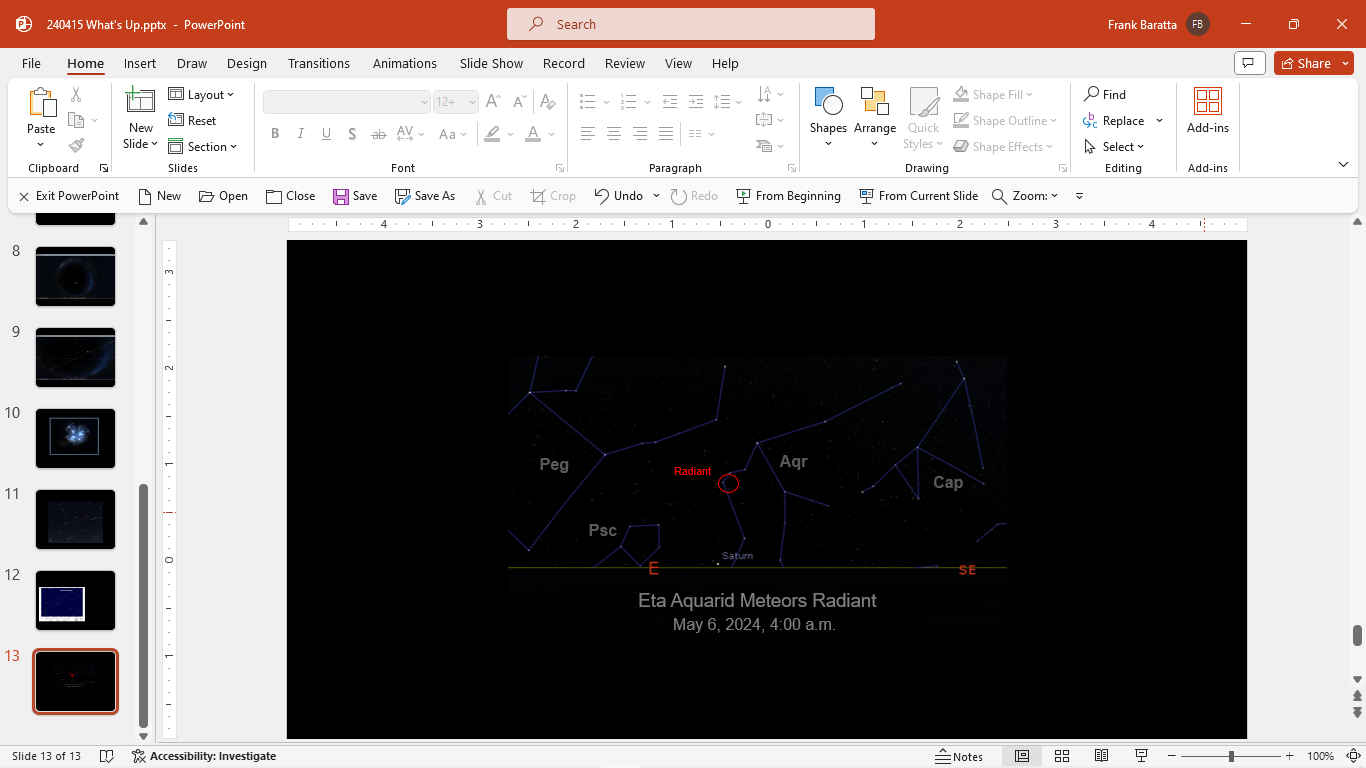 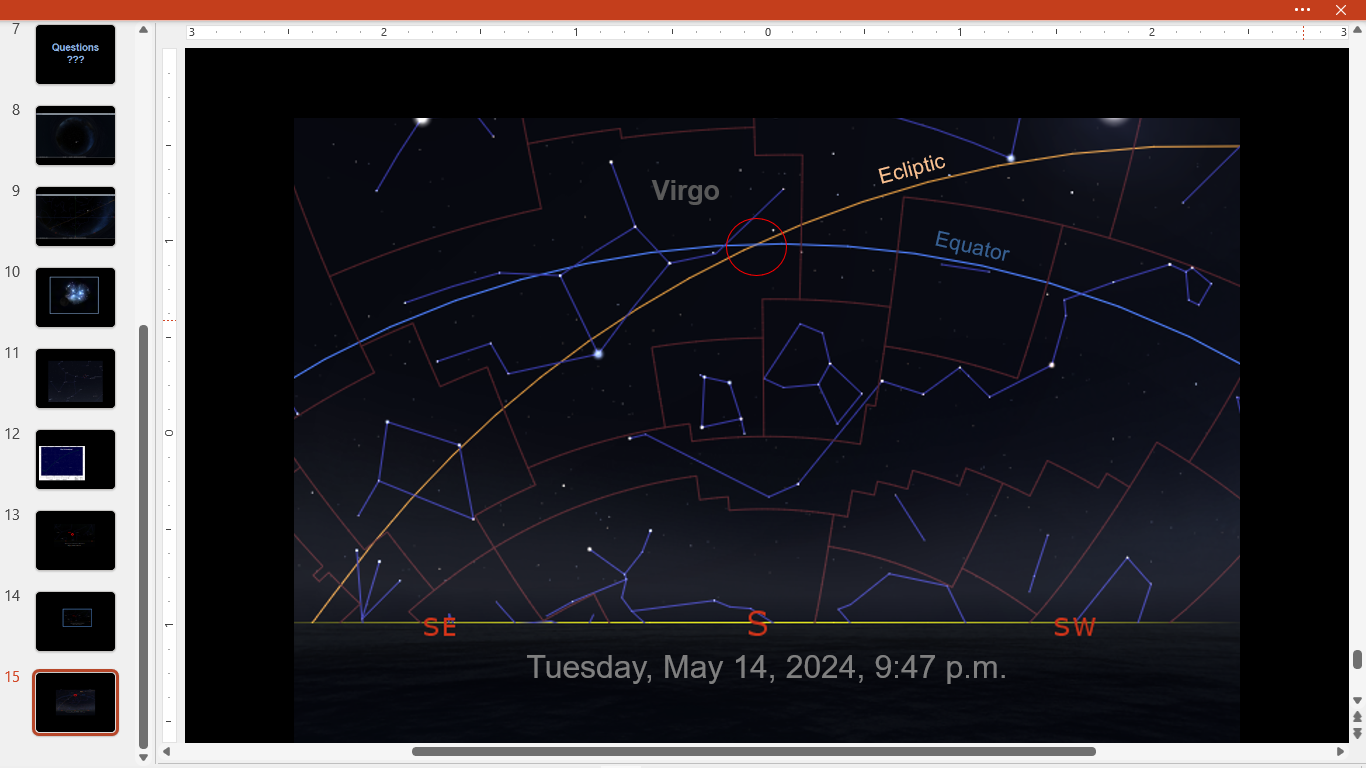 Sun., 5th – Annual Eta Aquarid meteors peak at 5 p.m. Debris from outbound Halley’s Comet. 15–20 per hour. Best viewed pre-dawn hours on 5th and 6th.

Wed., 8th – Challenge Binocular/Telescopic Observation: 1% illuminated Moon less than 1° from Pleiades 5° above NW horizon 30 min. after sunset.

Tue., 14th – At 9:47 p.m., view intersection of the celestial equator and the ecliptic, marking where the Sun will be on the autumnal equinox.

Sat., 18th – Asteroid 2 Pallas at opposition. Excellent time to track the second discovered and third largest asteroid for the next few weeks.

Fri., 31st – Early risers can view the waning crescent Moon 28° high in the SE pre-dawn sky, about 1.25° from Saturn.
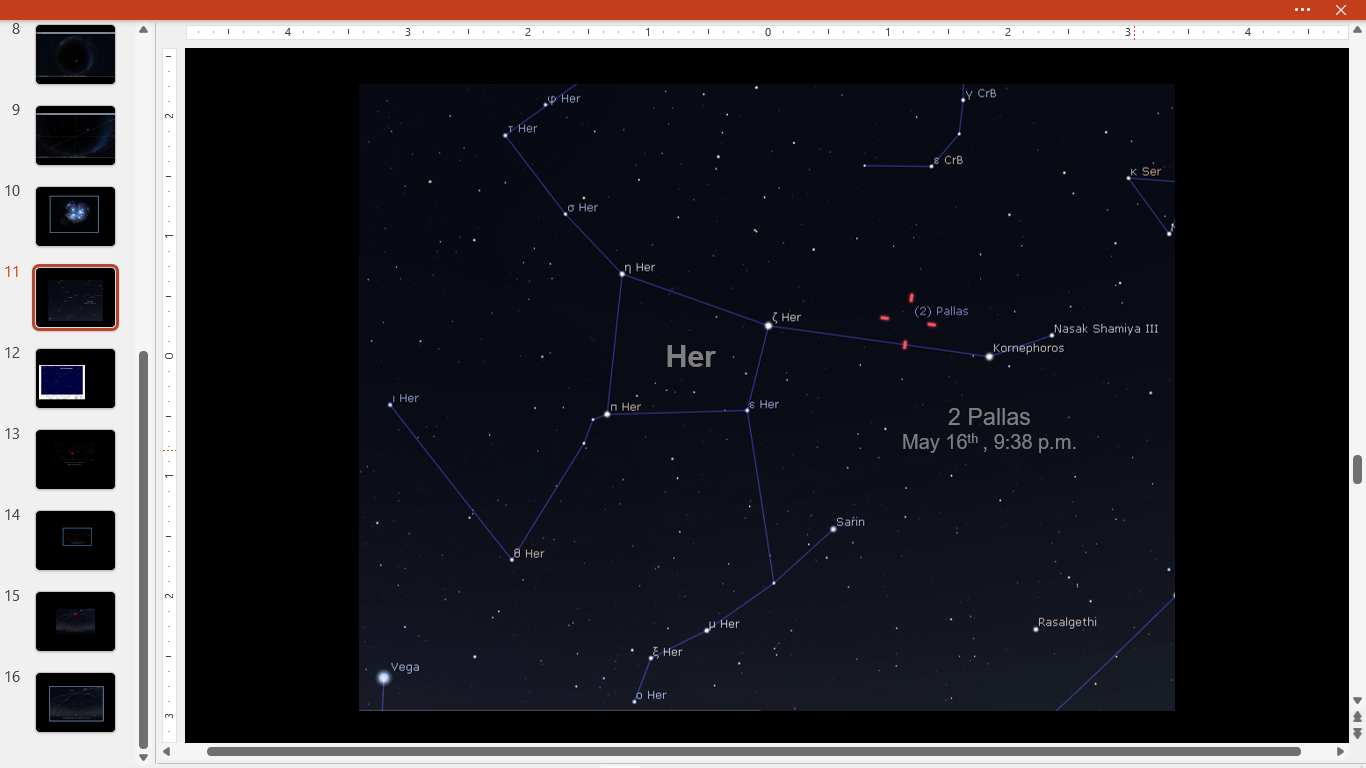 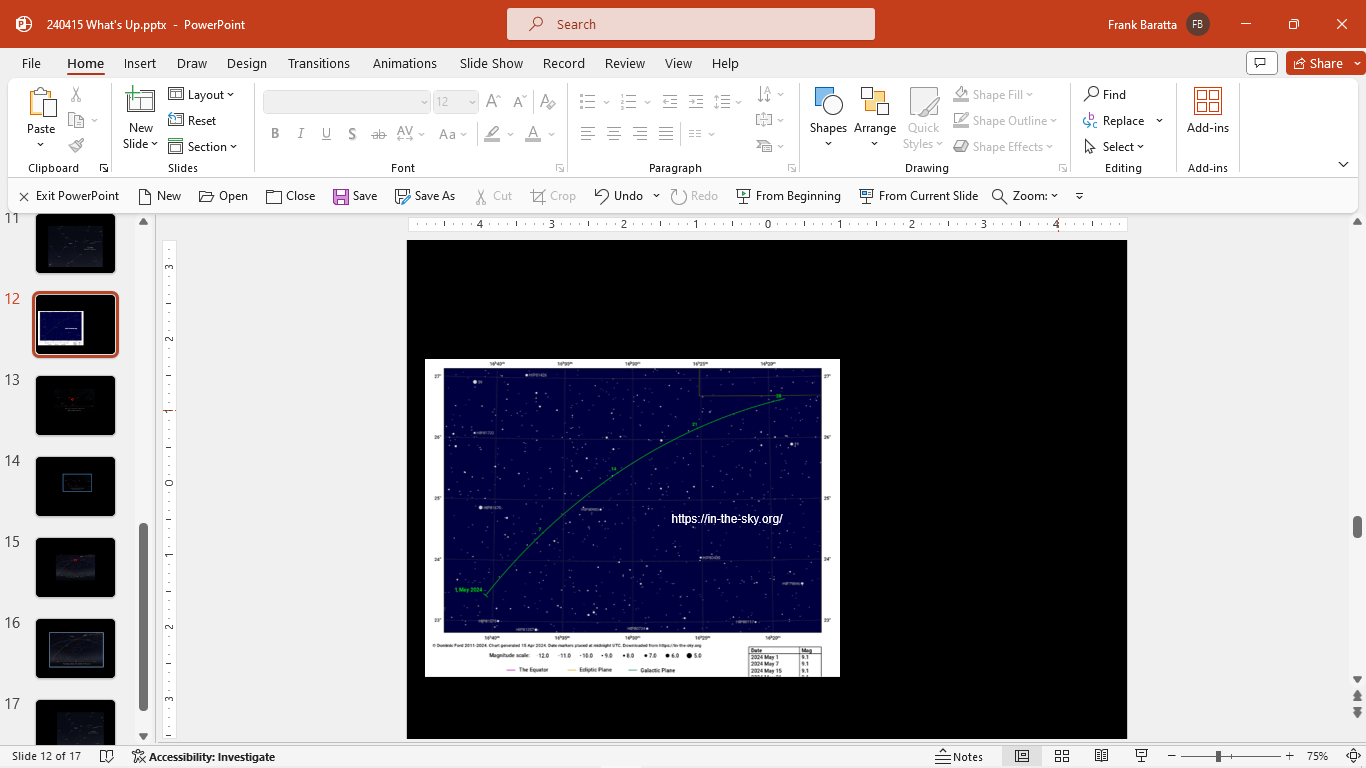 W
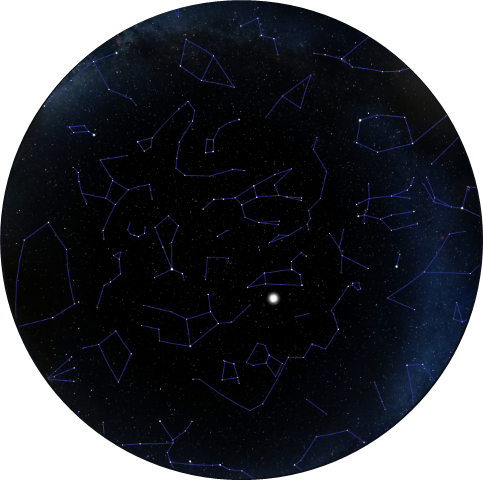 May 16th, 9:38 p.m. 
(30 min. before full darkness)
Moon
N
S
Little
Dipper
Big
Dipper
E
Questions
???